Муниципальное бюджетное дошкольное образовательное учреждение«Детский сад № 96»
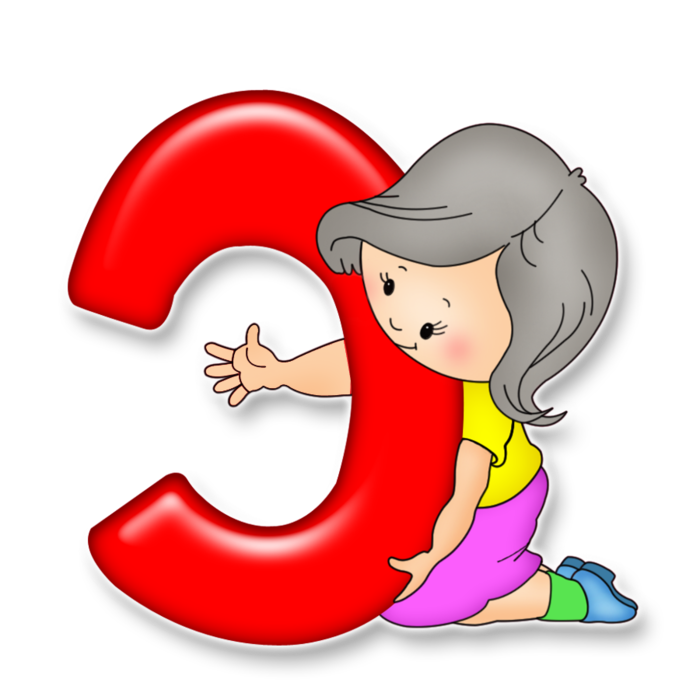 Буква «Э»
Составитель: 
воспитатель О. Ю. Иванова